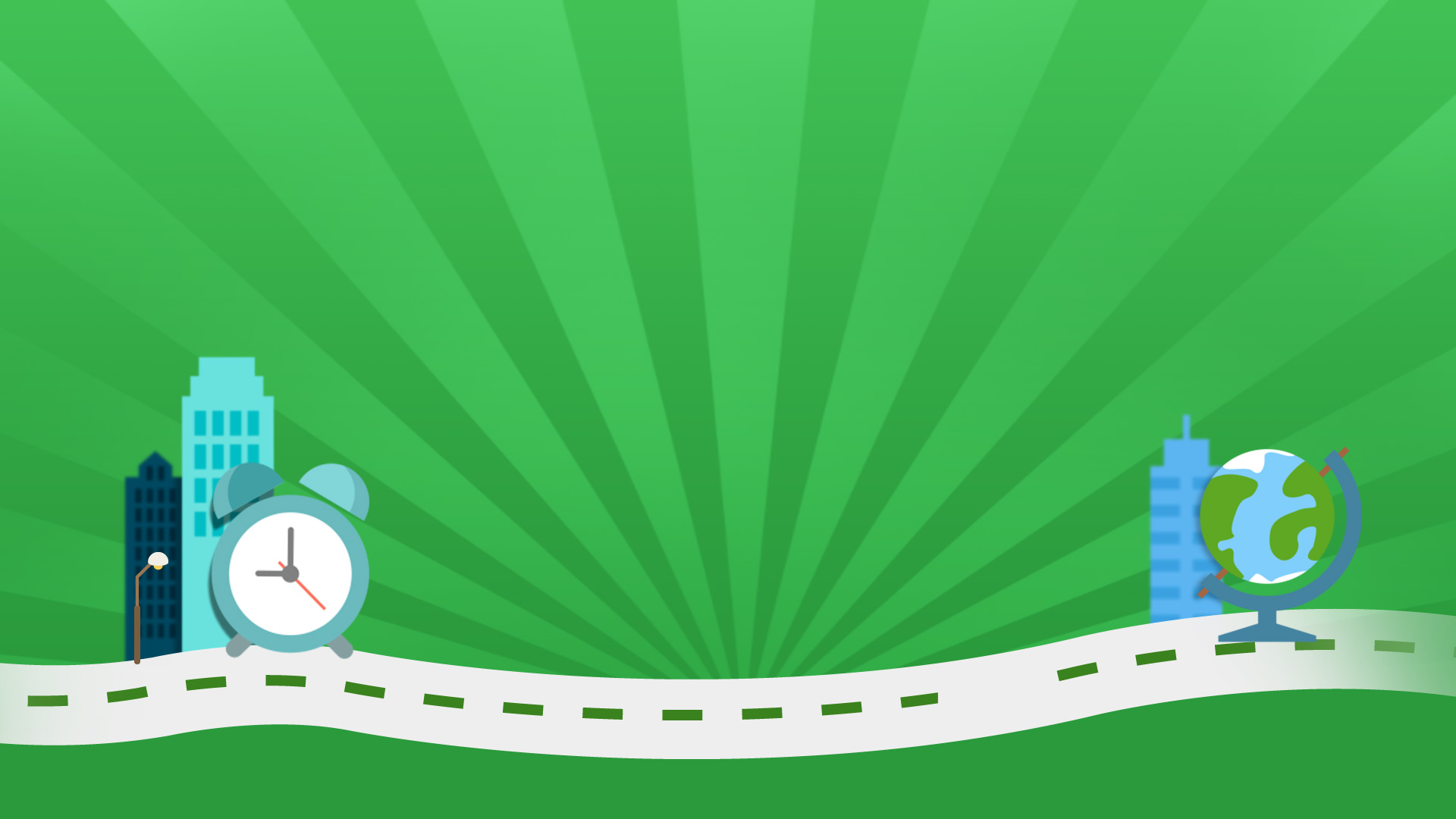 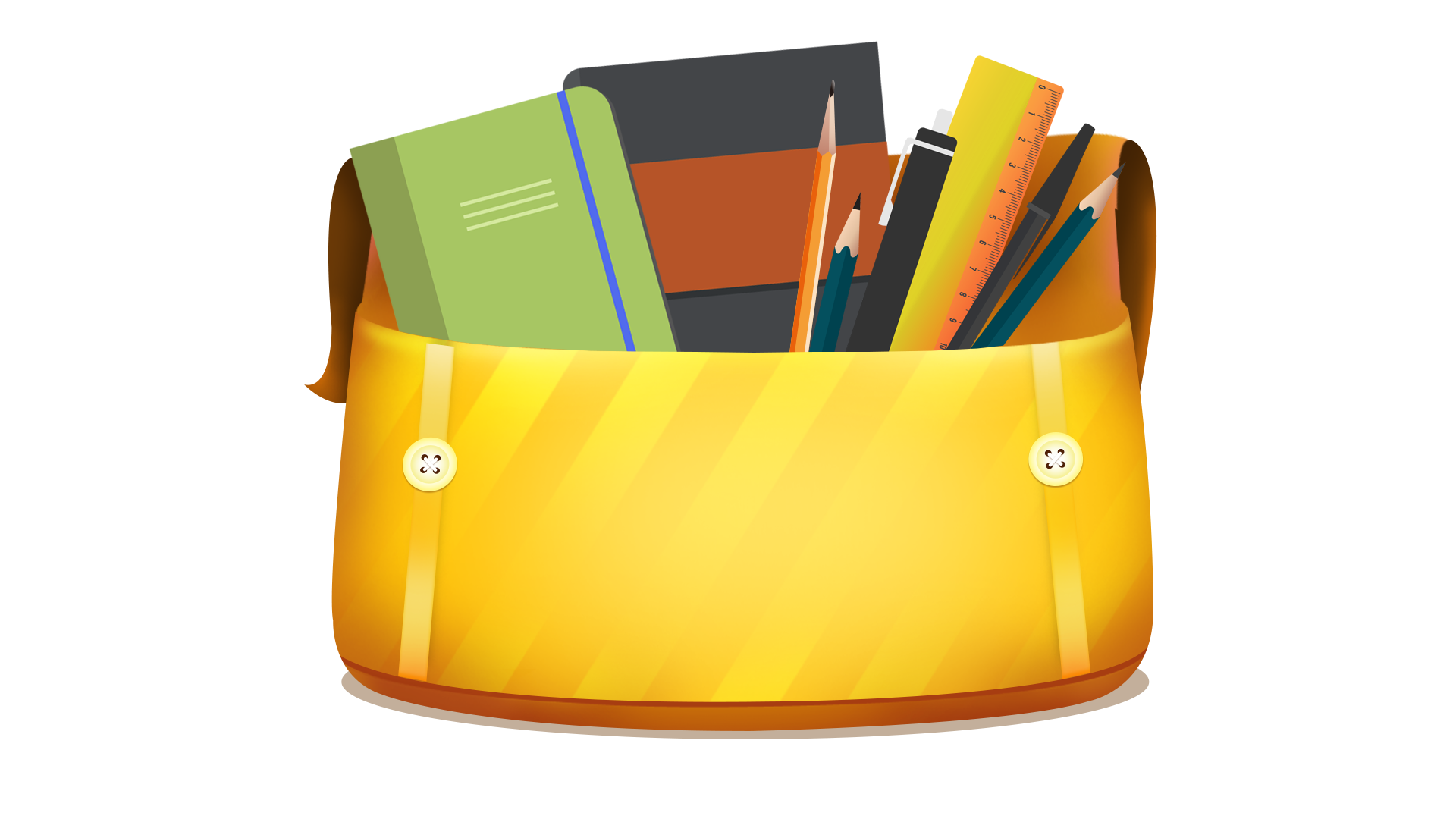 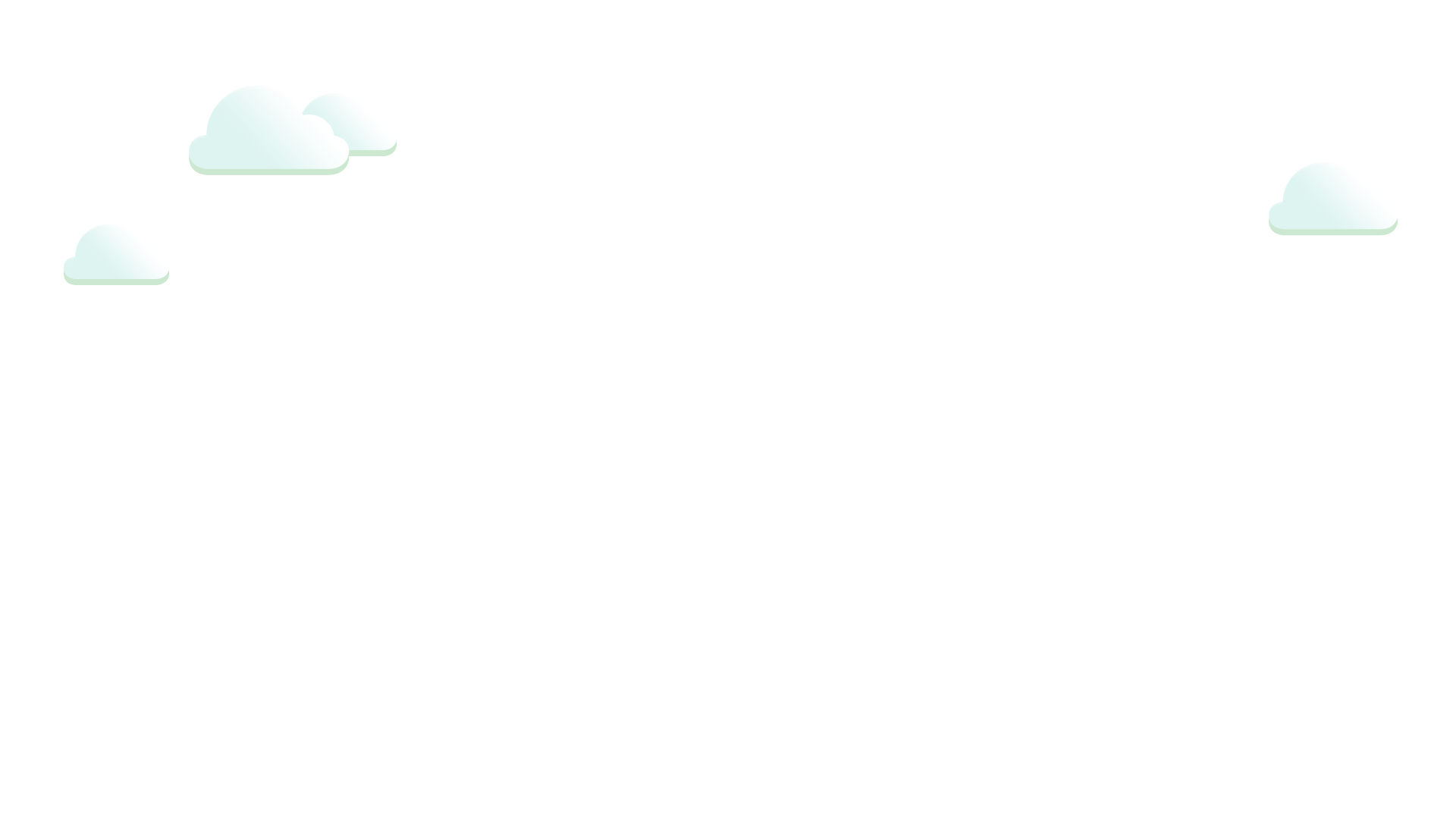 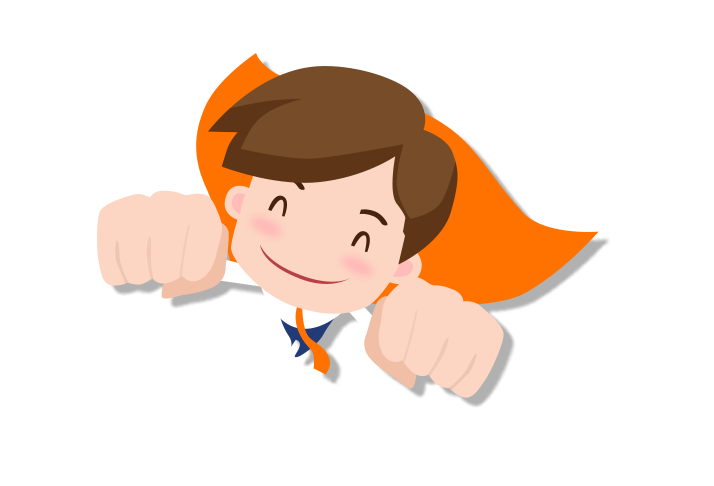 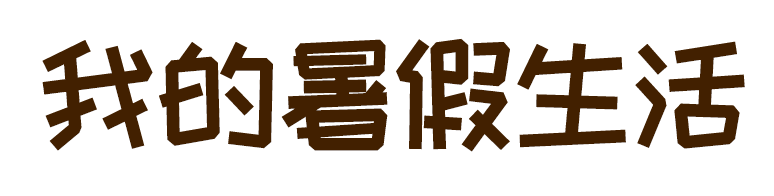 副标题副标题副标题副标题
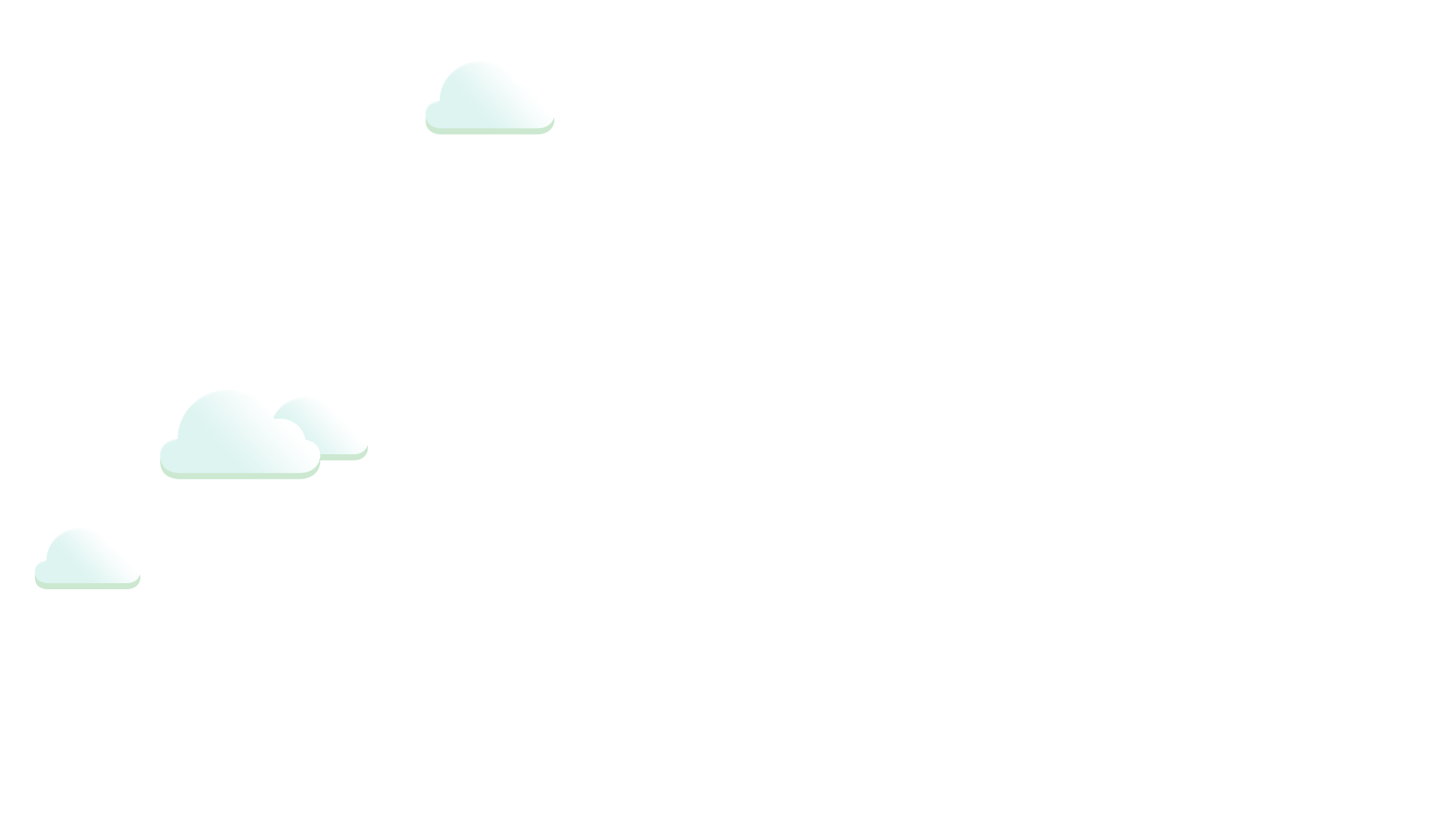 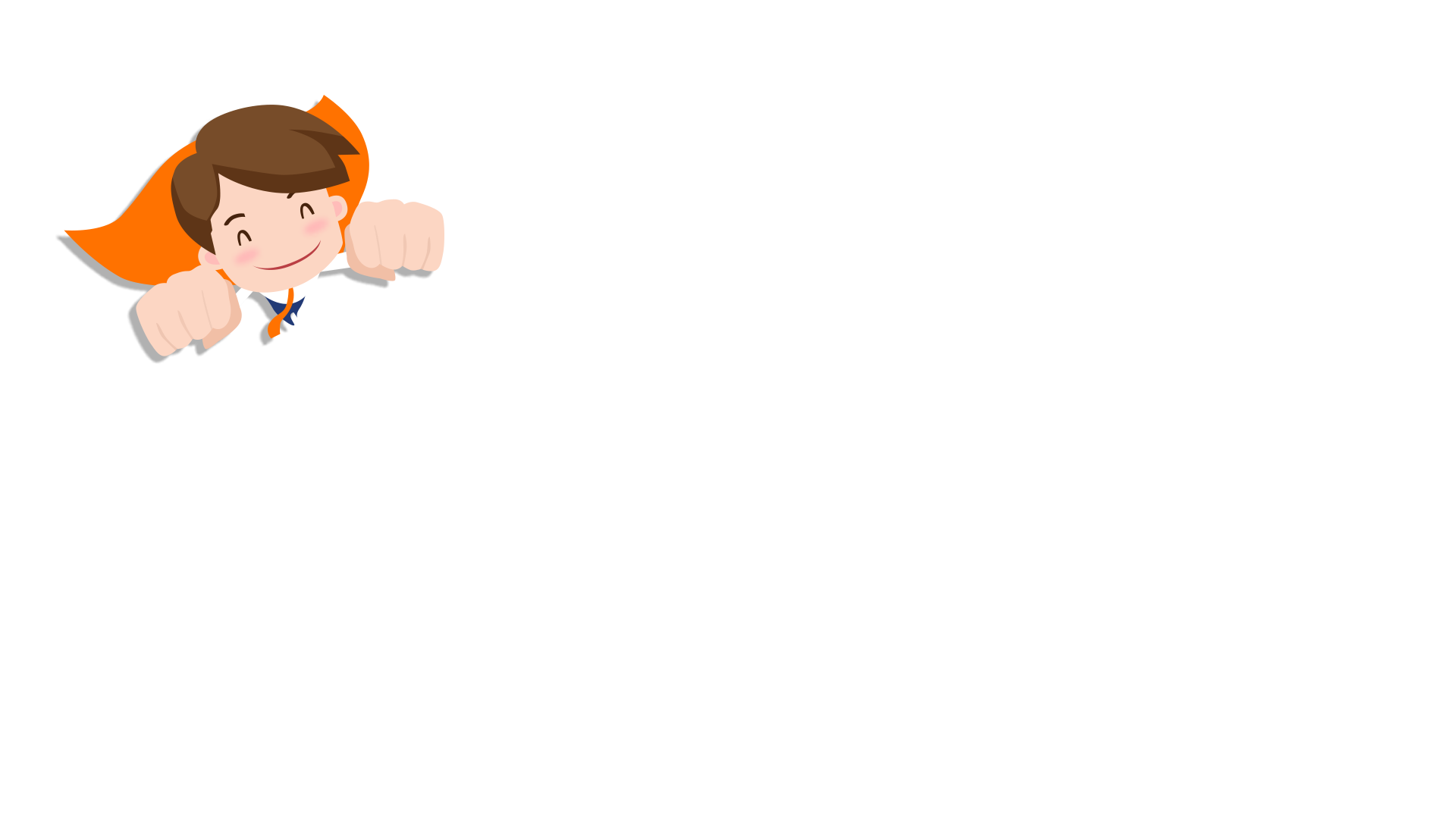 暑假安排
暑假记录
完成情况
我的总结
目录
contents
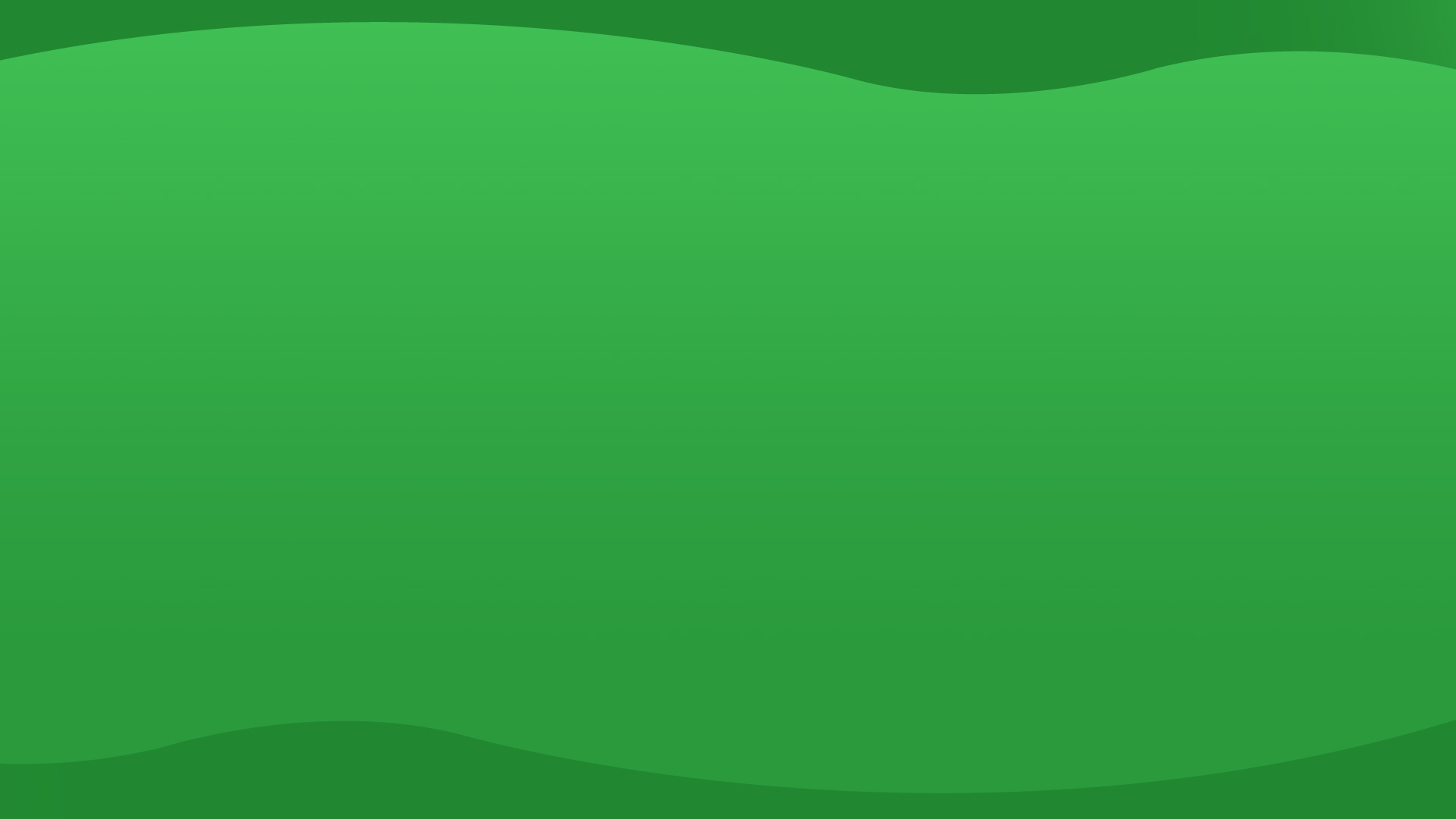 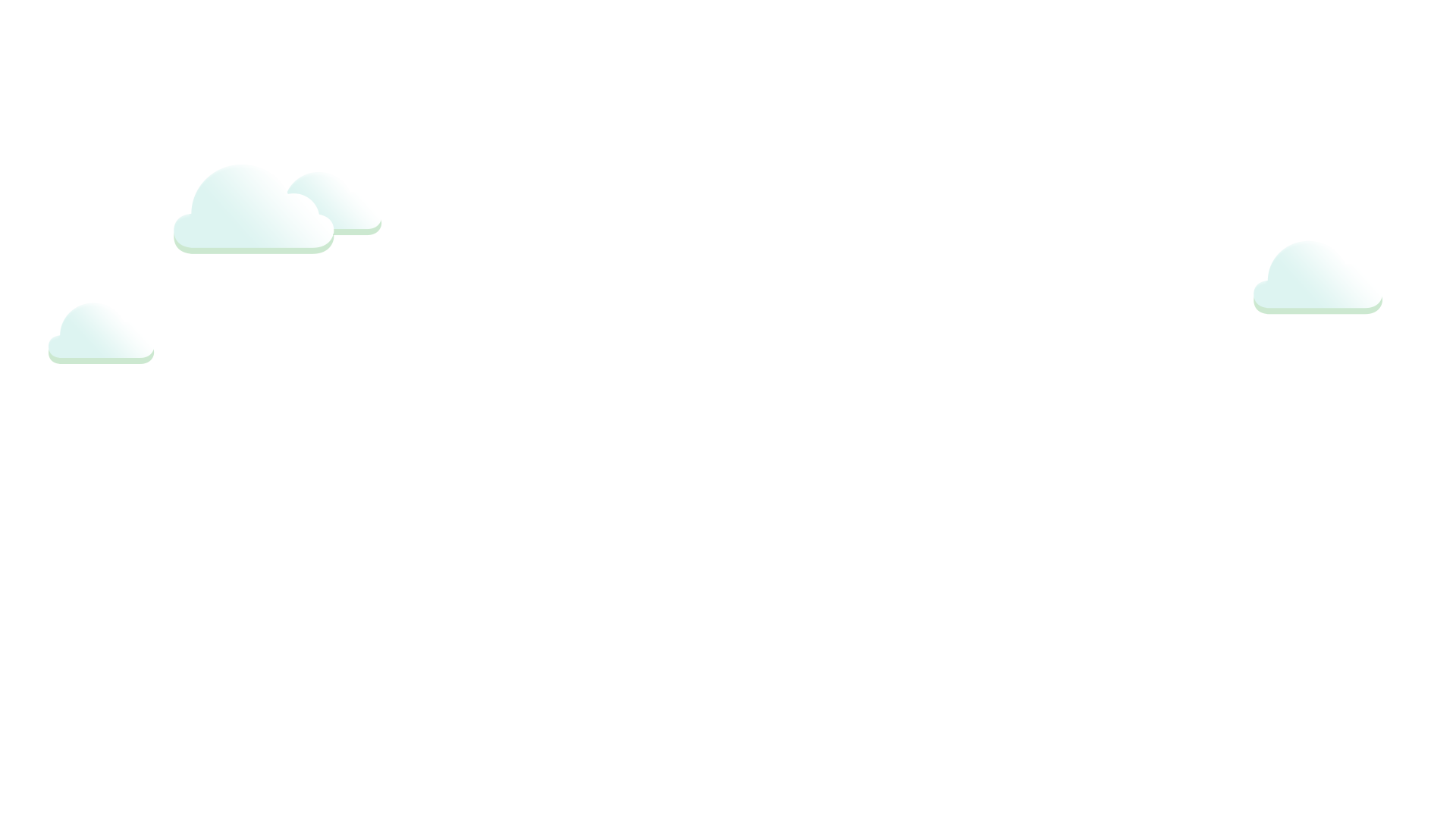 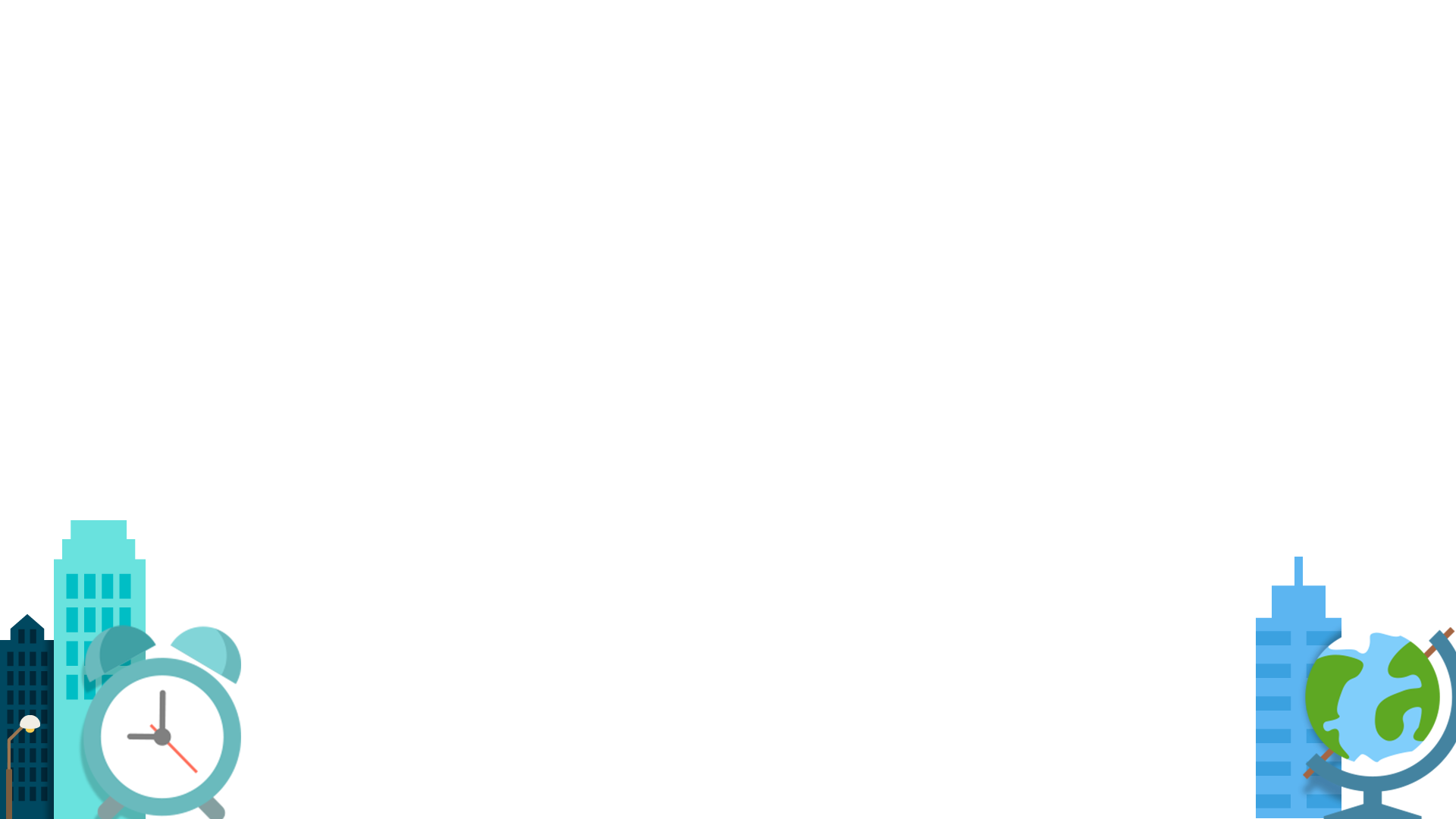 暑假安排
输入标题标题标题标题
输入标题输入标题
点击输入具体内容，输入您的具体内容。点击输入具体内容，输入您的具体内容。点击输入具体内容，输入您的具体内容。点击输入具体内容，输入您的具体内容。
点击输入具体内容，输入您的具体内容。点击输入具体内容，输入您的具体内容。点击输入具体内容，输入您的具体内容。点击输入具体内容，输入您的具体内容。
点击输入具体内容，输入您的具体内容。点击输入具体内容，输入您的具体内容。点击输入具体内容，输入您的具体内容。点击输入具体内容，输入您的具体内容。
输入标题标题标题标题
输入标题输入标题
输入标题输入标题
点击输入具体内容，输入您的具体内容。点击输入具体内容，输入您的具体内容。点击输入具体内容，输入您的具体内容。点击输入具体内容，输入您的具体内容。点击输入具体内容，输入您的具体内容。点击输入具体内容。
点击输入具体内容，输入您的具体内容。点击输入具体内容，输入您的具体内容。点击输入具体内容，输入您的具体内容。点击输入具体内容，输入您的具体内容。点击输入具体内容，输入您的具体内容。点击输入具体内容。
输入标题标题标题标题
输入标题输入标题
输入标题输入标题
输入标题输入标题
输入标题输入标题
输入标题输入标题
输入标题输入标题
点击输入具体内容，输入您的具体内容。点击输入具体内容，输入您的具体内容。点击输入具体内容，输入您的具体内容。
点击输入具体内容，输入您的具体内容。点击输入具体内容，输入您的具体内容。点击输入具体内容，输入您的具体内容。
点击输入具体内容，输入您的具体内容。点击输入具体内容，输入您的具体内容。点击输入具体内容，输入您的具体内容。
点击输入具体内容，输入您的具体内容。点击输入具体内容，输入您的具体内容。点击输入具体内容，输入您的具体内容。
点击输入具体内容，输入您的具体内容。点击输入具体内容，输入您的具体内容。点击输入具体内容，输入您的具体内容。
点击输入具体内容，输入您的具体内容。点击输入具体内容，输入您的具体内容。点击输入具体内容，输入您的具体内容。
输入标题标题标题标题
输入标题输入标题
输入标题输入标题
输入标题输入标题
点击输入具体内容，输入您的具体内容。点击输入具体内容，输入您的具体内容。
点击输入具体内容，输入您的具体内容。点击输入具体内容，输入您的具体内容。
点击输入具体内容，输入您的具体内容。点击输入具体内容，输入您的具体内容。
$856
$682
$748
输入标题标题标题标题
点击输入具体内容，输入您的具体内容。点击输入具体内容，输入您的具体内容。点击输入具体内容，输入您的具体内容。点击输入具体内容，输入您的具体内容。点击输入具体内容，输入您的具体内容。
点击输入具体内容，输入您的具体内容。点击输入具体内容，输入您的具体内容。点击输入具体内容，输入您的具体内容。点击输入具体内容，输入您的具体内容。点击输入具体内容，输入您的具体内容。
输入标题标题标题标题
输入标题
输入标题
输入标题
输入标题
点击输入具体内容，输入您的具体内容。点击输入具体内容，输入您的具体内容。
点击输入具体内容，输入您的具体内容。点击输入具体内容，输入您的具体内容。
点击输入具体内容，输入您的具体内容。点击输入具体内容，输入您的具体内容。
点击输入具体内容，输入您的具体内容。点击输入具体内容，输入您的具体内容。
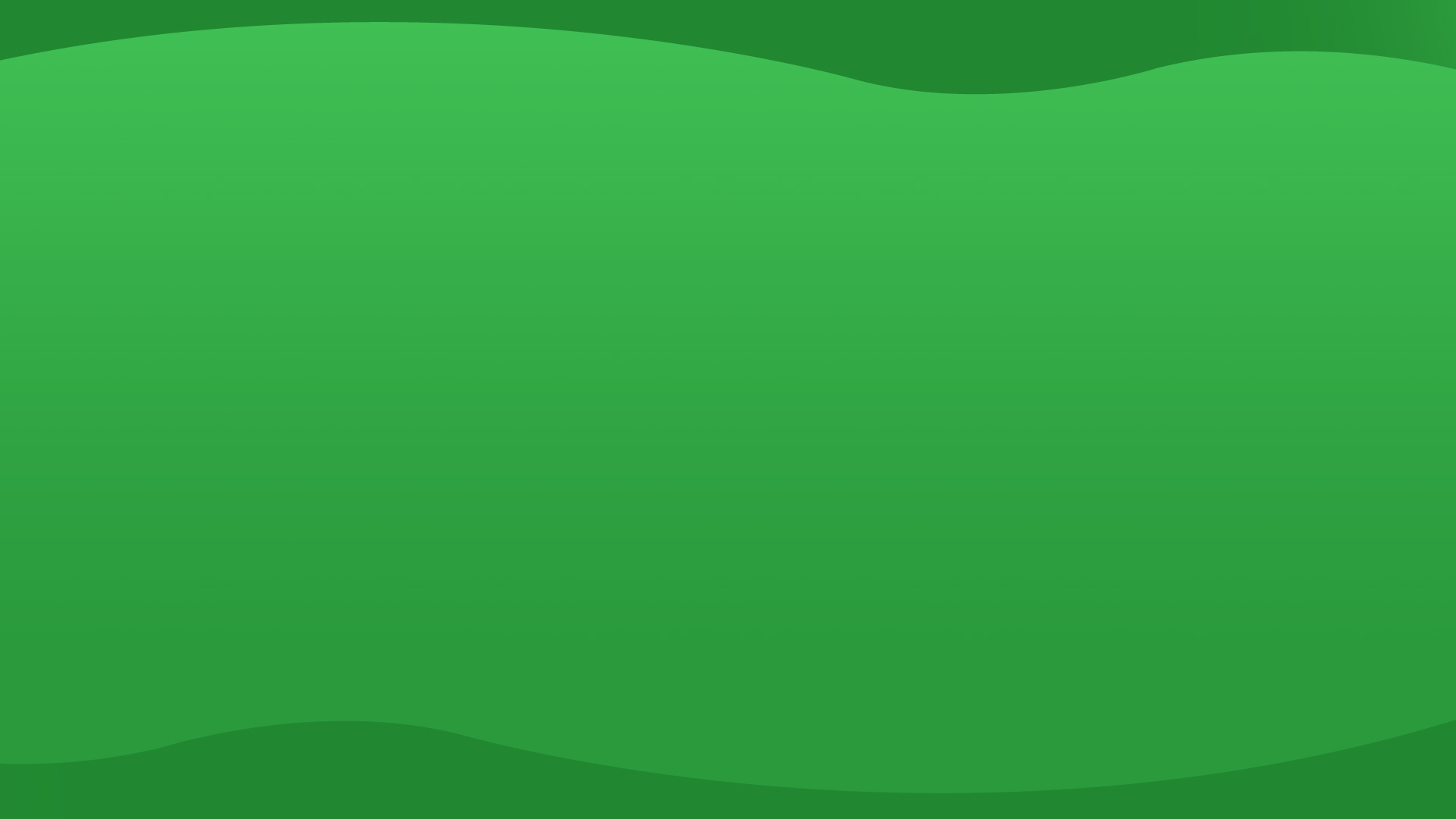 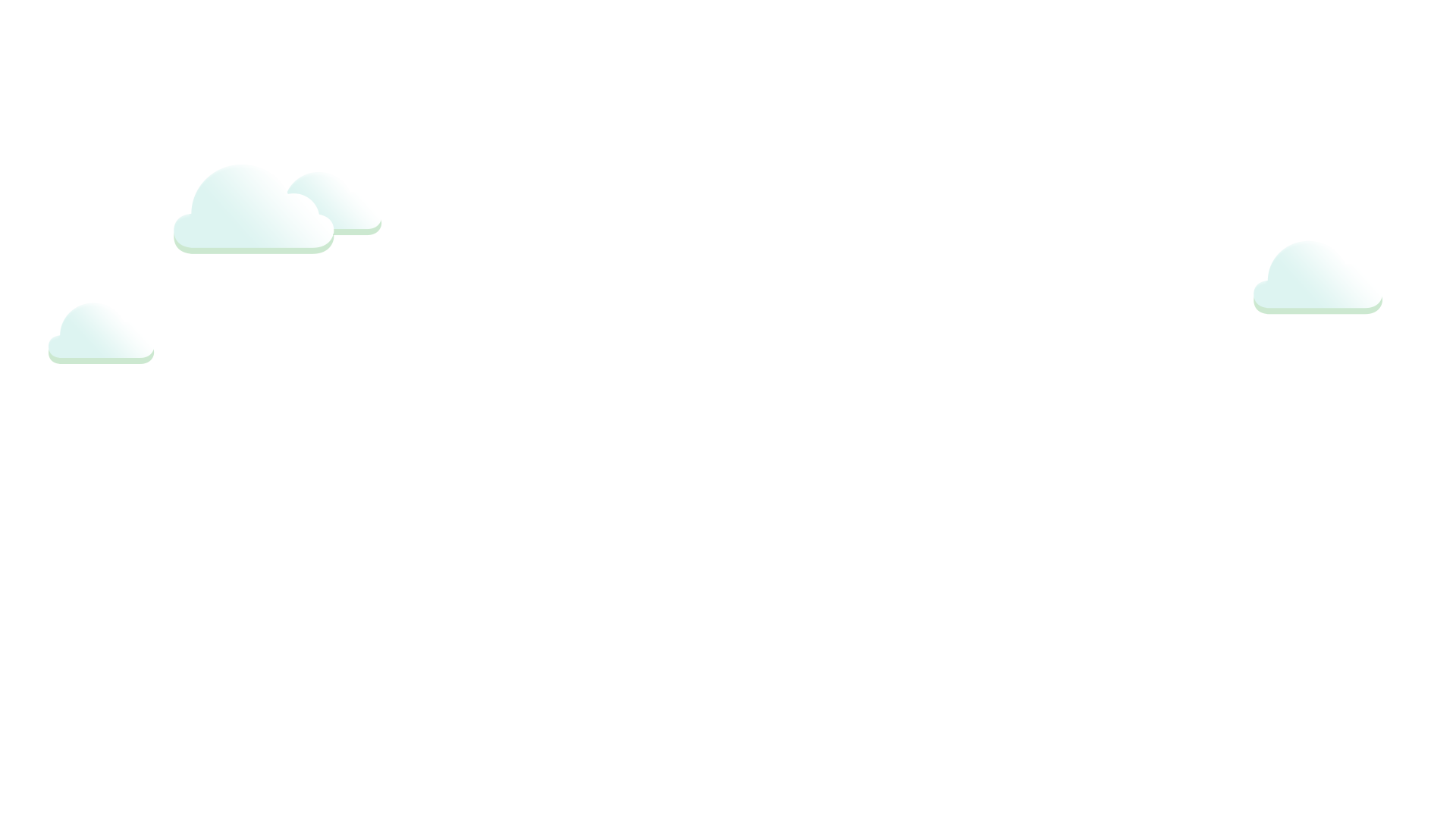 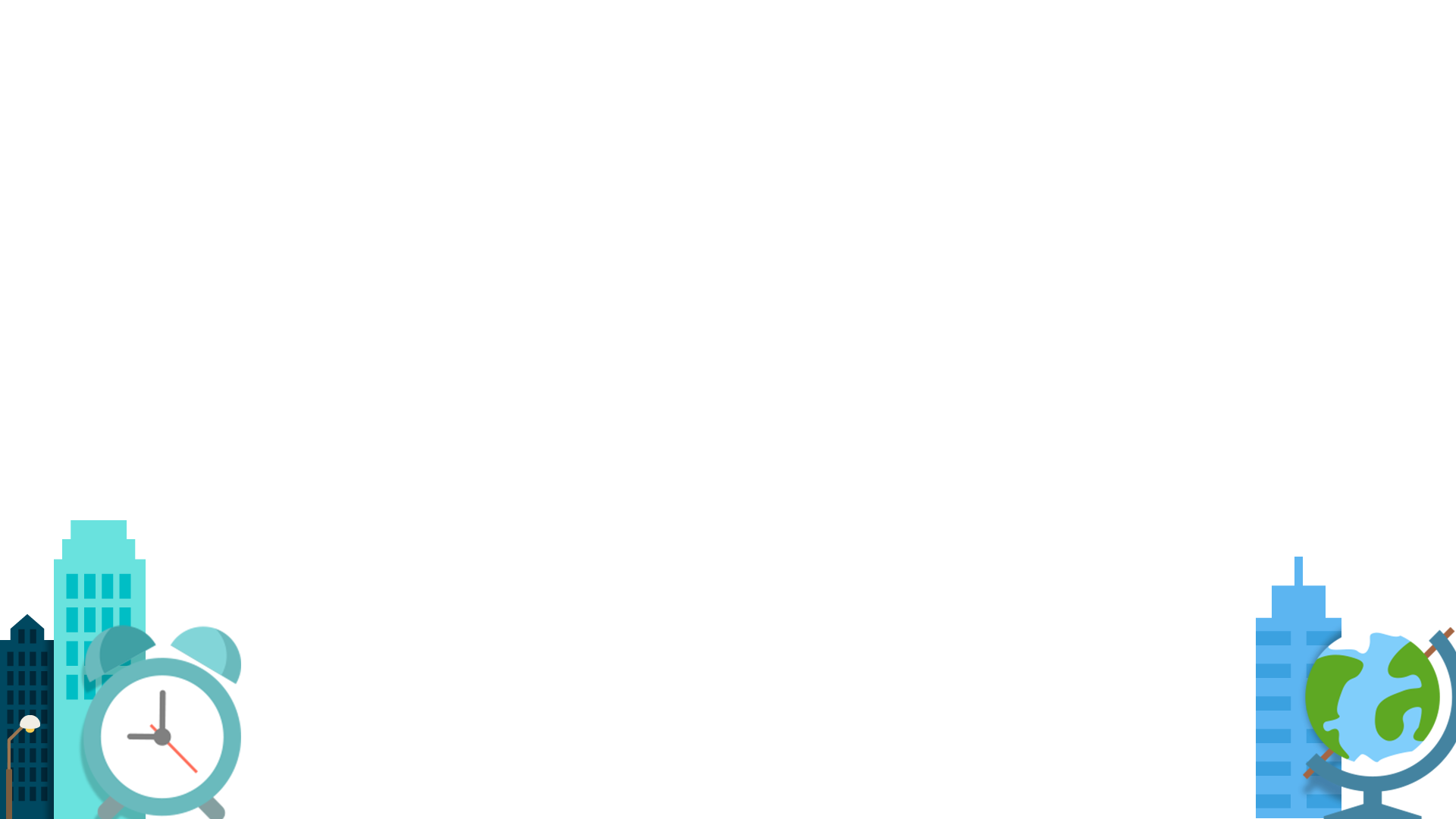 暑假记录
输入标题标题标题标题
输入标题输入标题
输入标题输入标题
输入标题输入标题
点击输入具体内容，输入您的具体内容。点击输入具体内容，输入您的具体内容。点击输入具体内容，输入您的具体内容。点击输入具体内容，输入您的具体内容。
点击输入具体内容，输入您的具体内容。点击输入具体内容，输入您的具体内容。点击输入具体内容，输入您的具体内容。点击输入具体内容，输入您的具体内容。
点击输入具体内容，输入您的具体内容。点击输入具体内容，输入您的具体内容。点击输入具体内容，输入您的具体内容。点击输入具体内容，输入您的具体内容。
39%
28%
33%
输入标题标题标题标题
输入标题输入标题
点击输入具体内容，输入您的具体内容。
输入标题输入标题
点击输入具体内容，输入您的具体内容。点击输入具体内容，输入您的具体内容。点击输入具体内容，输入您的具体内容。
输入标题输入标题
点击输入具体内容，输入您的具体内容。点击输入具体内容，输入您的具体内容。点击输入具体内容，输入您的具体内容。
输入标题标题标题标题
输入标题
输入标题
输入标题
输入标题
输入标题标题标题标题
输入标题
输入标题
输入标题
输入标题
点击输入具体内容，输入您的具体内容。点击输入具体内容，输入您的具体内容。点击输入具体内容，输入您的具体内容。
点击输入具体内容，输入您的具体内容。点击输入具体内容，输入您的具体内容。点击输入具体内容，输入您的具体内容。
点击输入具体内容，输入您的具体内容。点击输入具体内容，输入您的具体内容。点击输入具体内容，输入您的具体内容。
点击输入具体内容，输入您的具体内容。点击输入具体内容，输入您的具体内容。点击输入具体内容，输入您的具体内容。
66%
77%
60%
80%
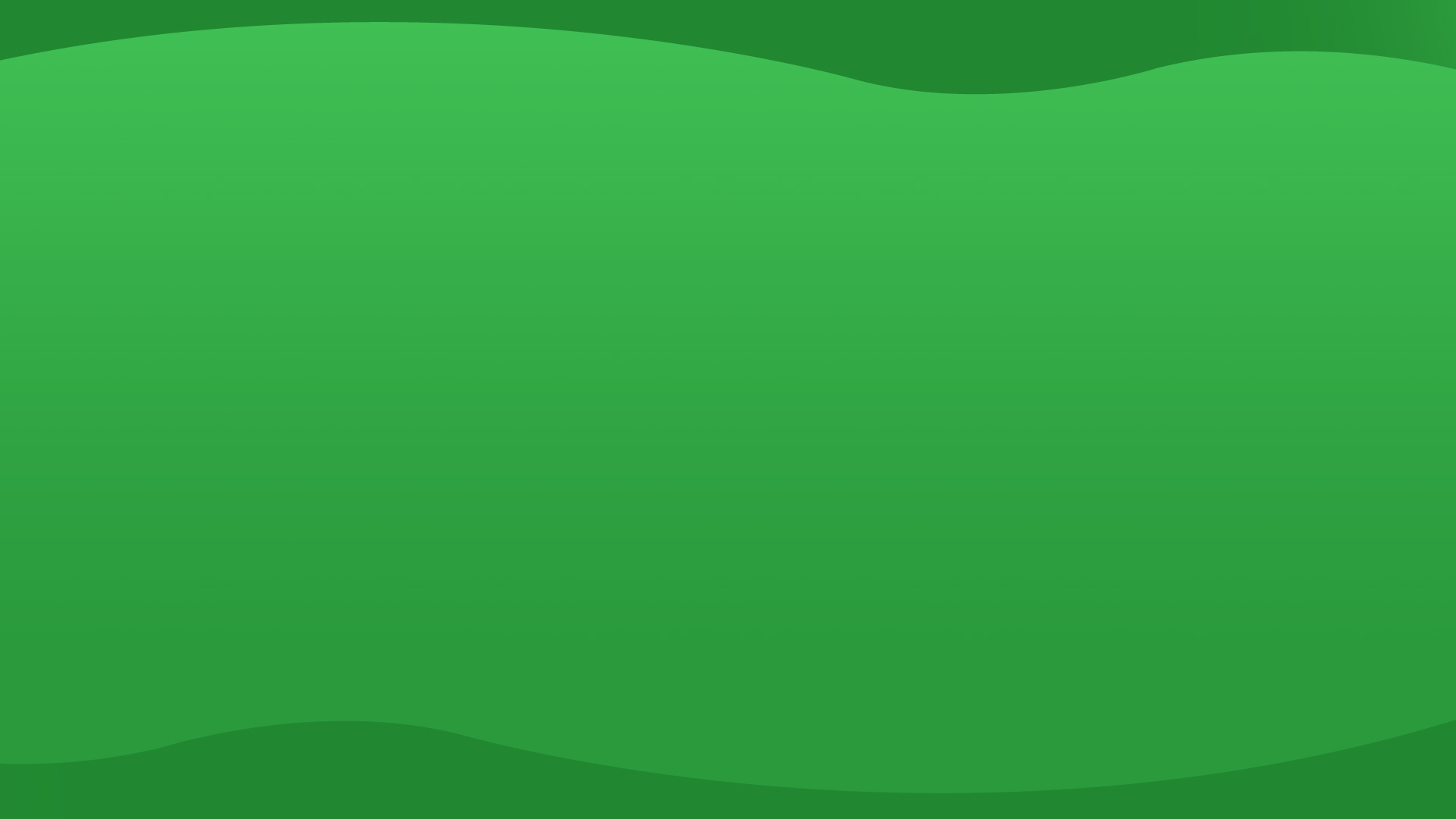 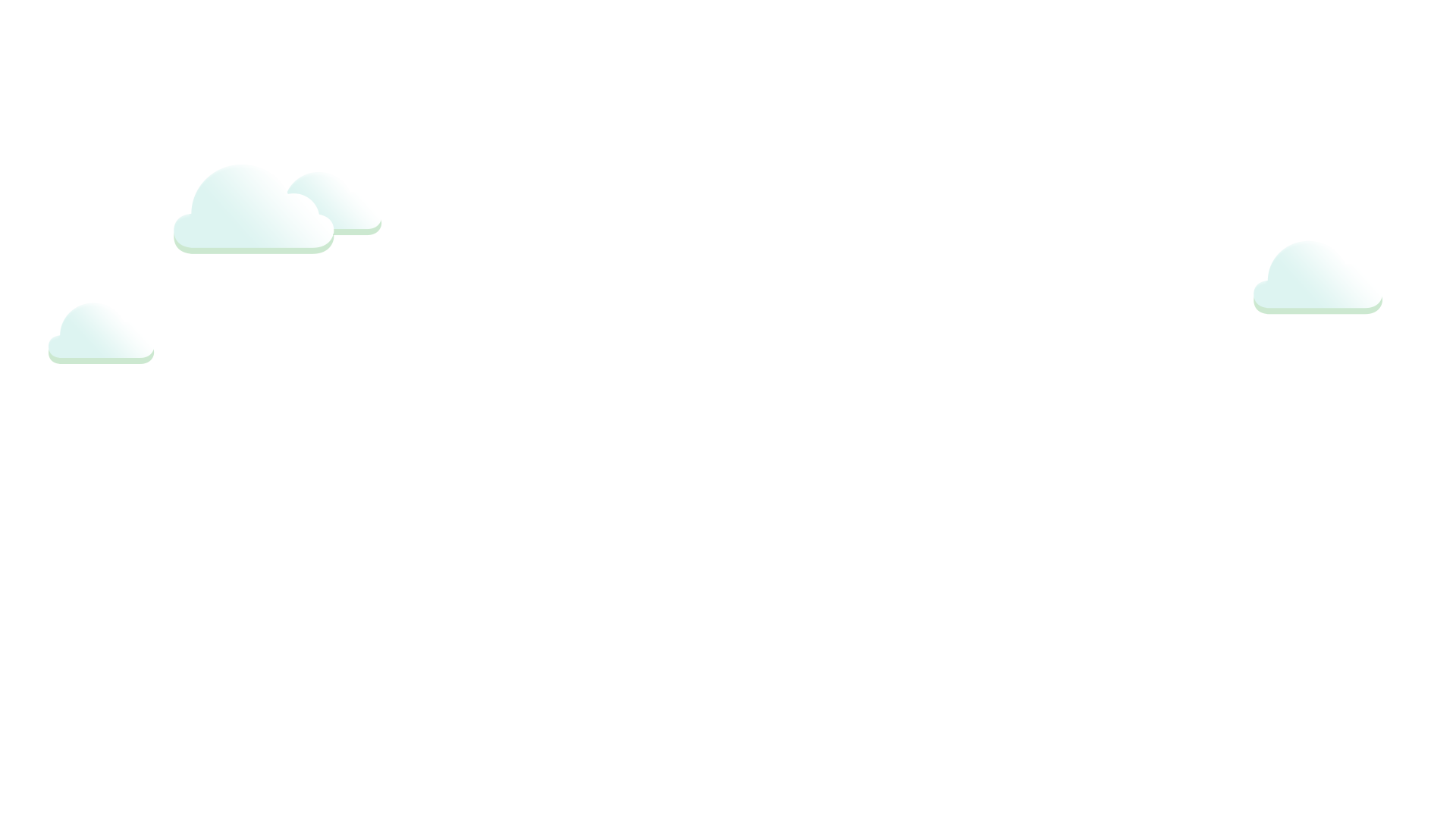 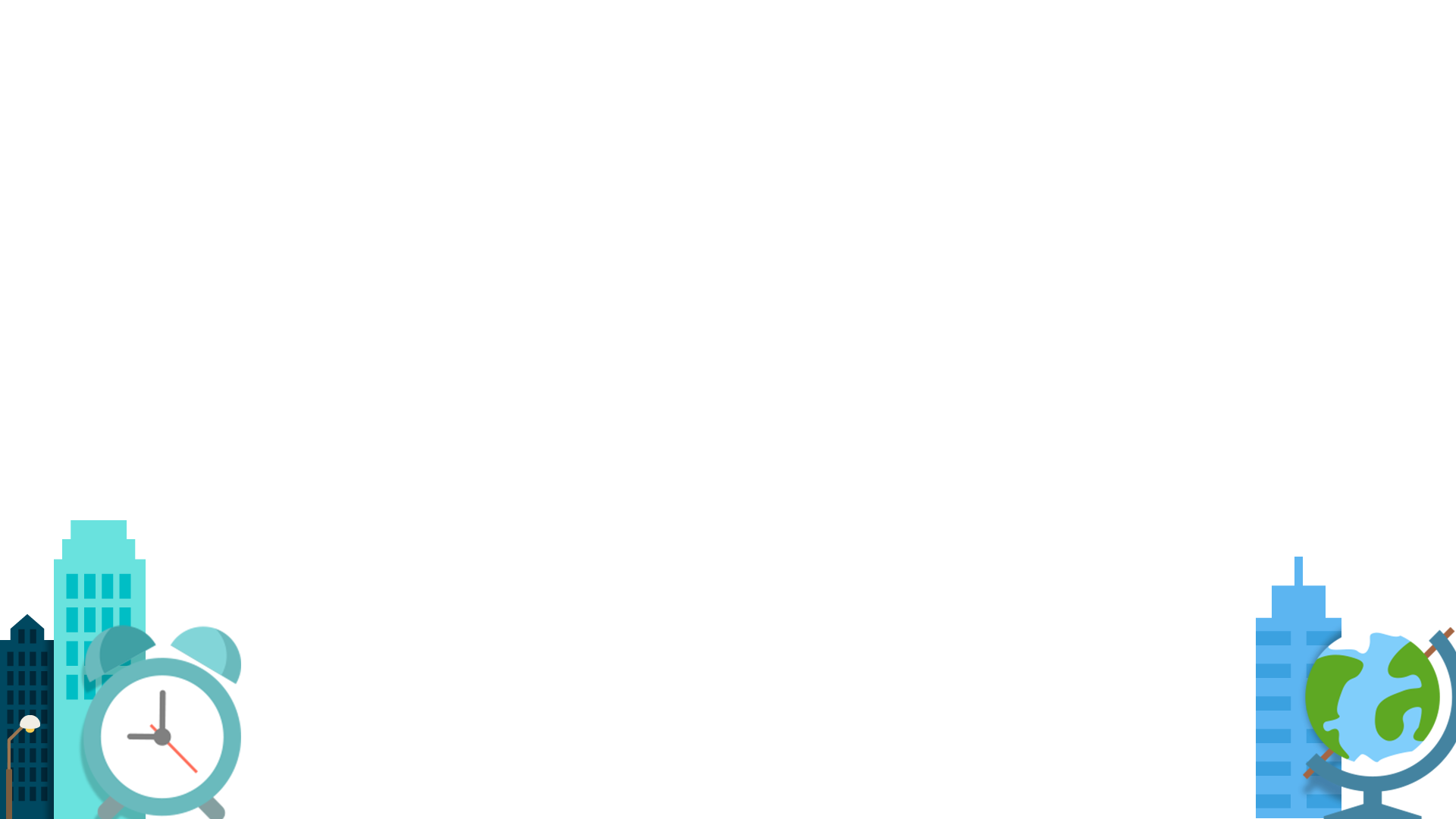 完成情况
输入标题标题标题标题
输入标题输入标题
点击输入具体内容，输入您的具体内容。点击输入具体内容，输入您的具体内容。点击输入具体内容，输入您的具体内容。点击输入具体内容，输入您的具体内容。
输入标题输入标题
点击输入具体内容，输入您的具体内容。点击输入具体内容，输入您的具体内容。点击输入具体内容，输入您的具体内容。点击输入具体内容，输入您的具体内容。
输入标题标题标题标题
点击输入具体内容，输入您的具体内容。
点击输入具体内容，输入您的具体内容。
点击输入具体内容，输入您的具体内容。
点击输入具体内容，输入您的具体内容。
点击输入具体内容，输入您的具体内容。
输入标题标题标题标题
点击输入具体内容，输入您的具体内容。点击输入具体内容，输入您的具体内容。点击输入具体内容，输入您的具体内容。
点击输入具体内容，输入您的具体内容。点击输入具体内容，输入您的具体内容。点击输入具体内容，输入您的具体内容。
点击输入具体内容，输入您的具体内容。点击输入具体内容，输入您的具体内容。点击输入具体内容，输入您的具体内容。
点击输入具体内容，输入您的具体内容。点击输入具体内容，输入您的具体内容。点击输入具体内容，输入您的具体内容。
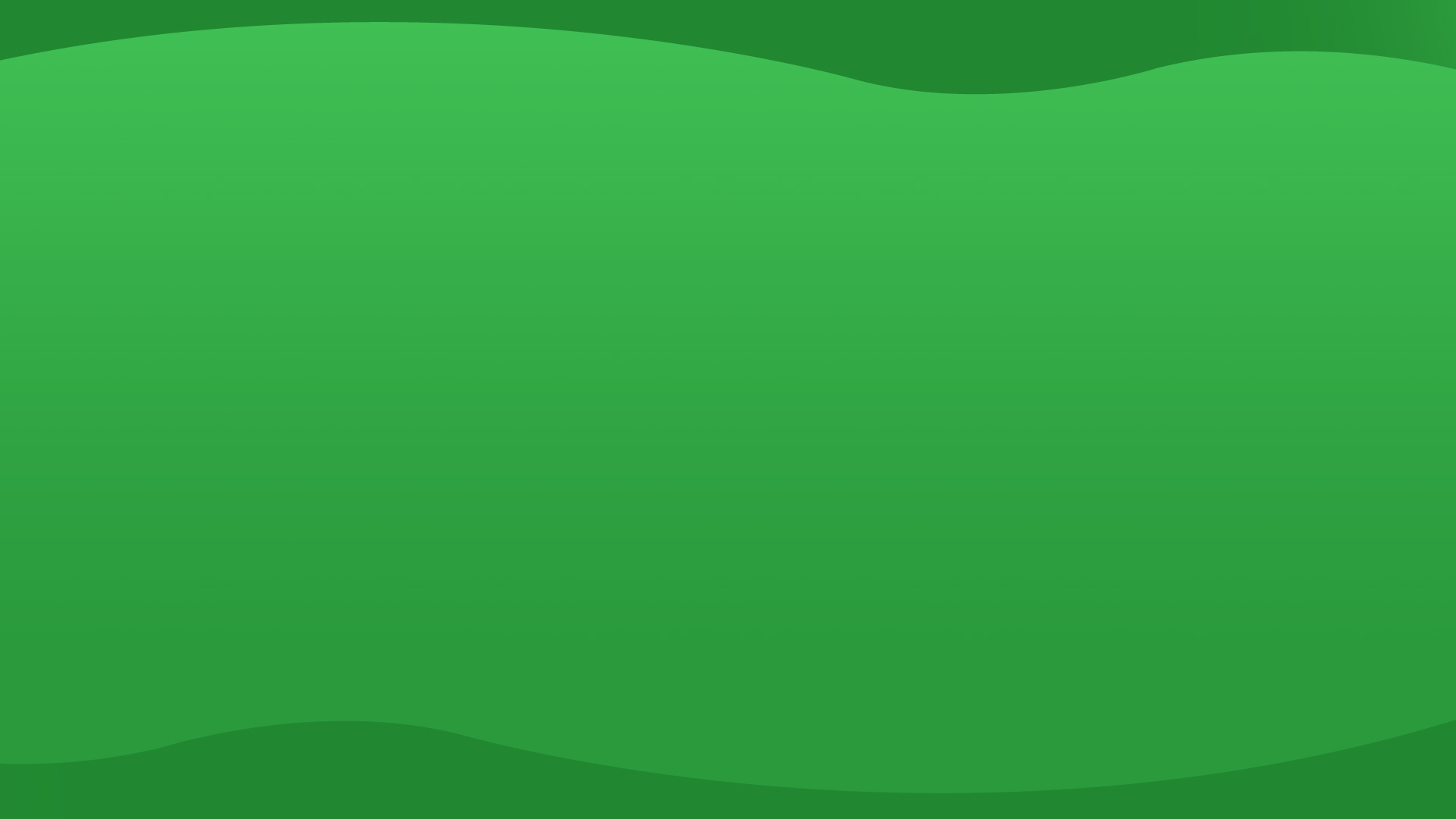 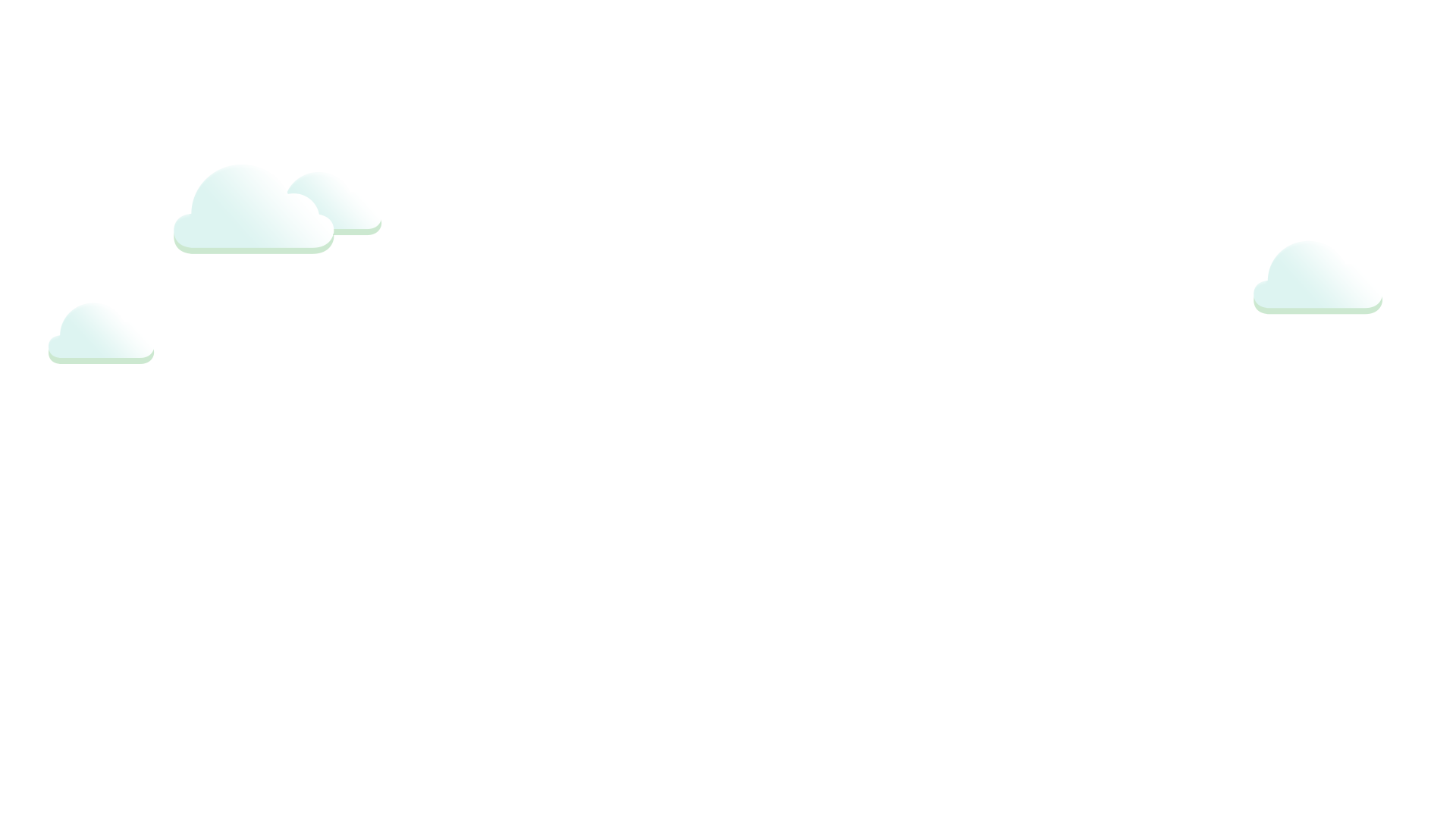 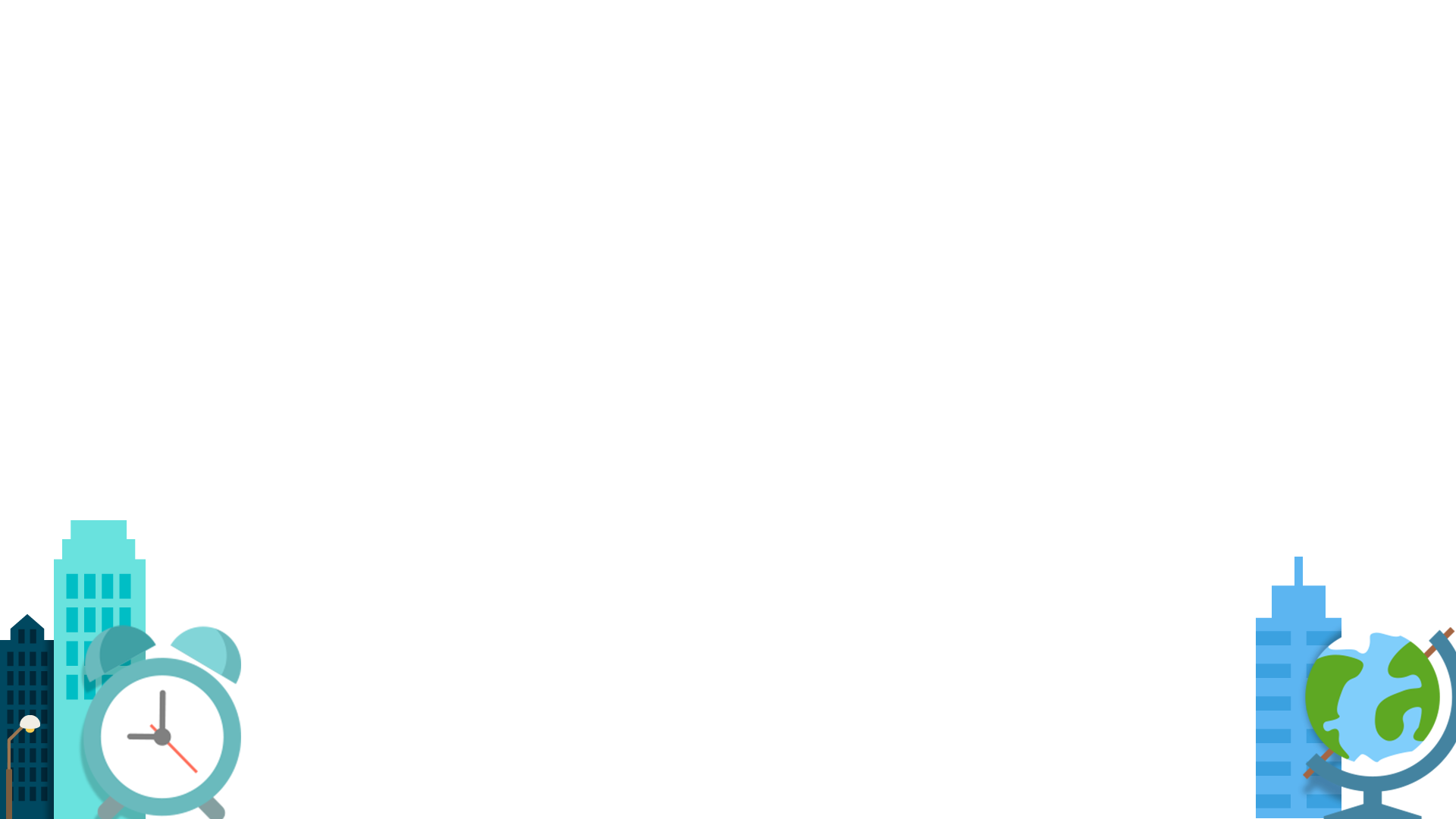 我的总结
输入标题标题标题标题
输入标题输入标题
点击输入具体内容，输入您的具体内容。点击输入具体内容，输入您的具体内容。点击输入具体内容，输入您的具体内容。
输入标题输入标题
点击输入具体内容，输入您的具体内容。点击输入具体内容，输入您的具体内容。点击输入具体内容，输入您的具体内容。
1
3
输入标题输入标题
点击输入具体内容，输入您的具体内容。点击输入具体内容，输入您的具体内容。点击输入具体内容，输入您的具体内容。
输入标题输入标题
点击输入具体内容，输入您的具体内容。点击输入具体内容，输入您的具体内容。点击输入具体内容，输入您的具体内容。
2
4
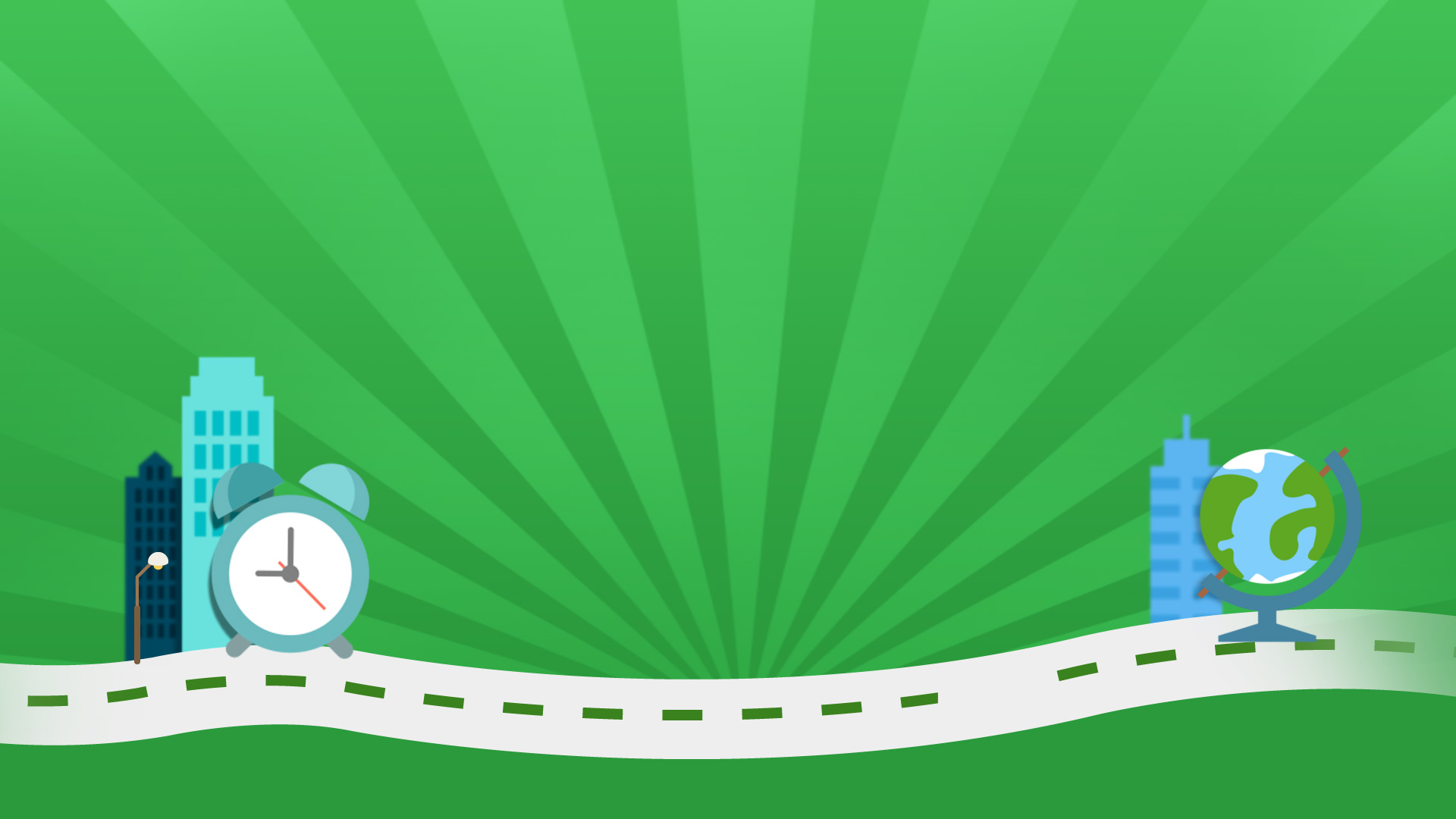 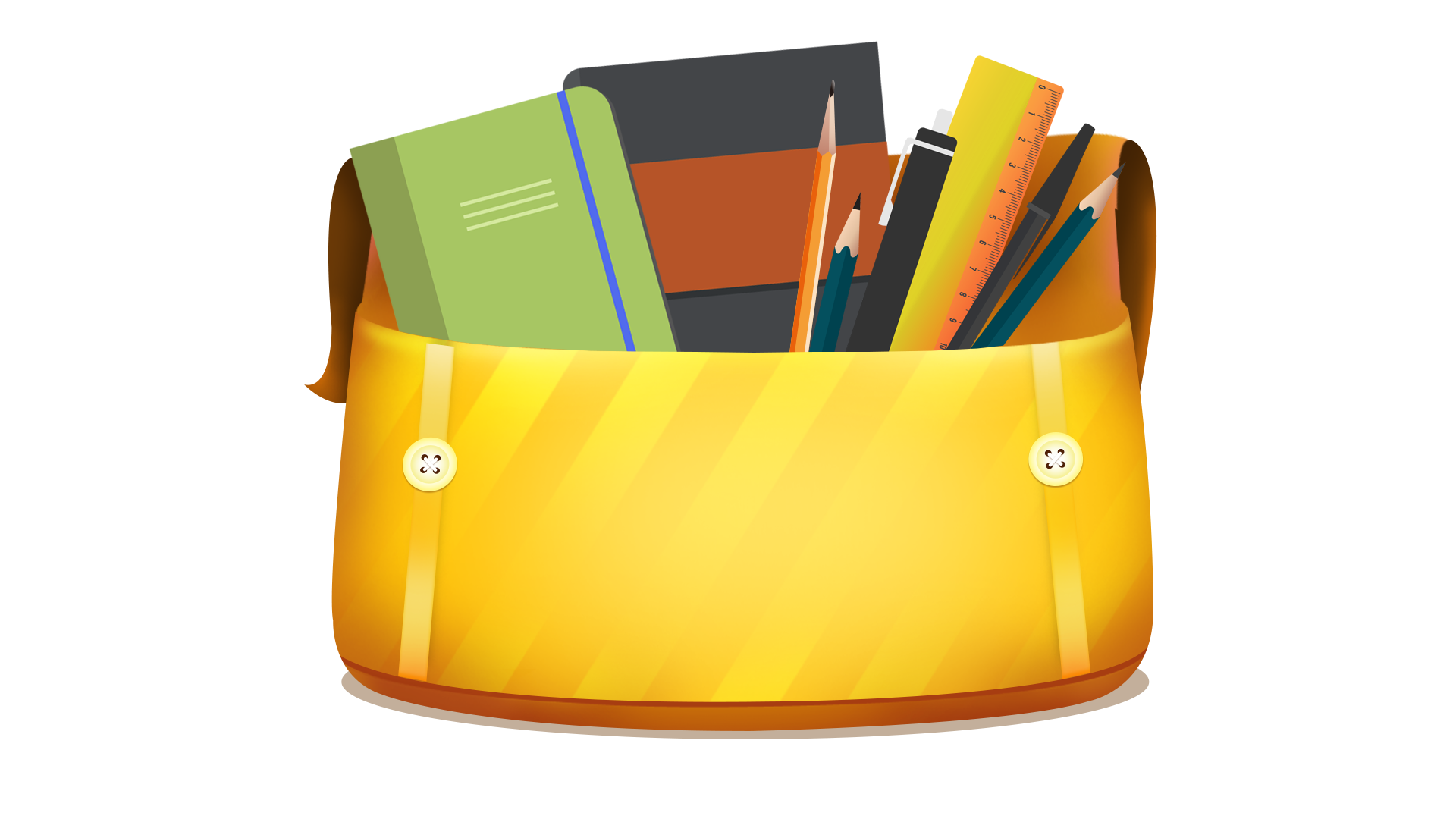 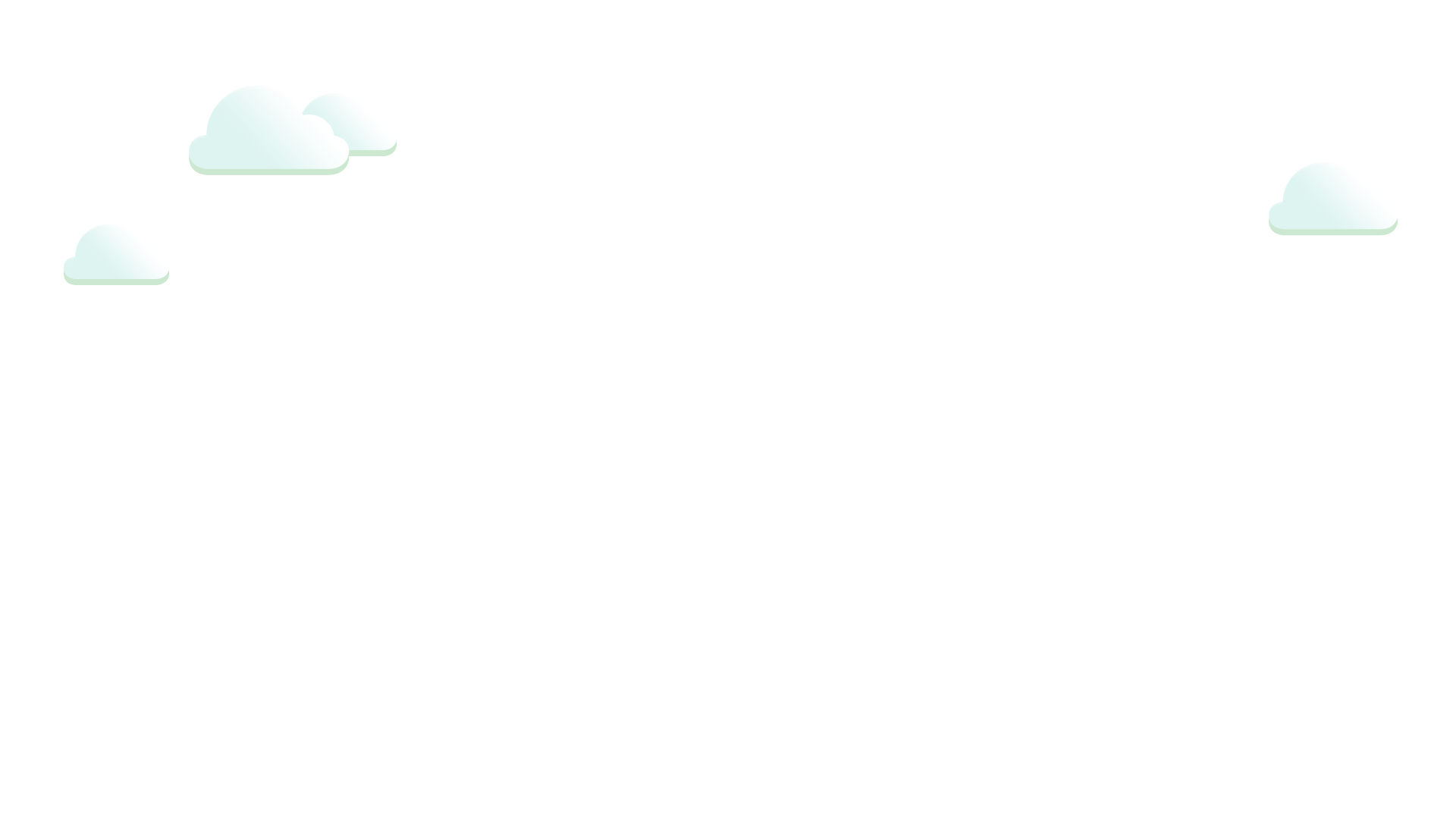 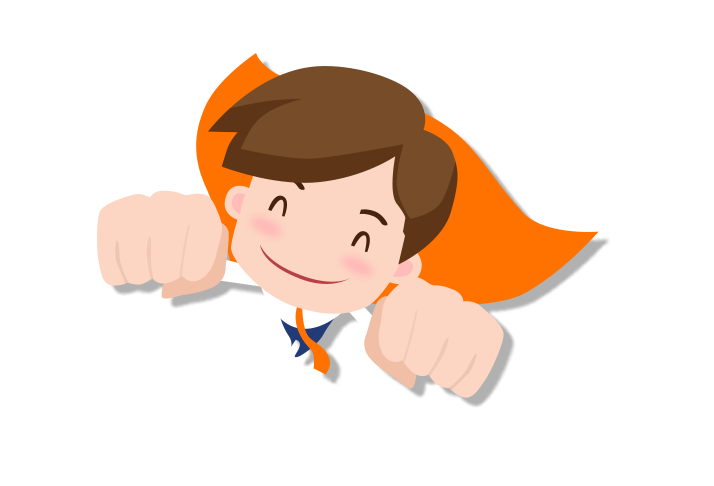 再见
作者：xiazaii             时间：XXX